Intro les vitaal burgerschap
Programma les
Herion Chic
Leefstijl
Learnbeat
Volgende week
Vraag: wat is Heroin Chick
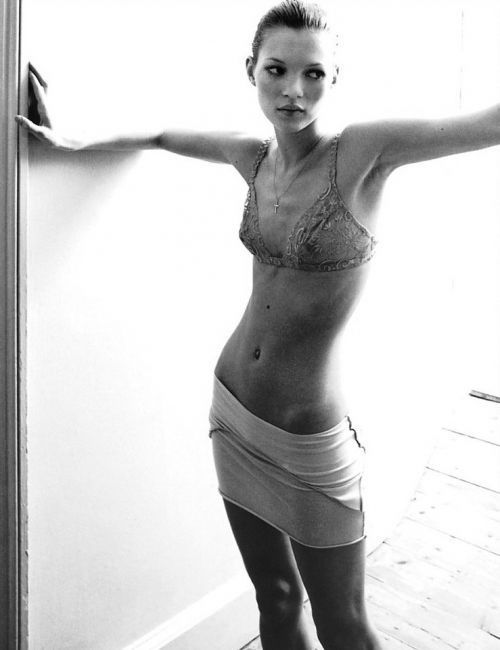 Heroin Chick
Kritiek op teruggekeerde heroin chic-look: 'Vrouwenlichaam is geen trend' (nos.nl)
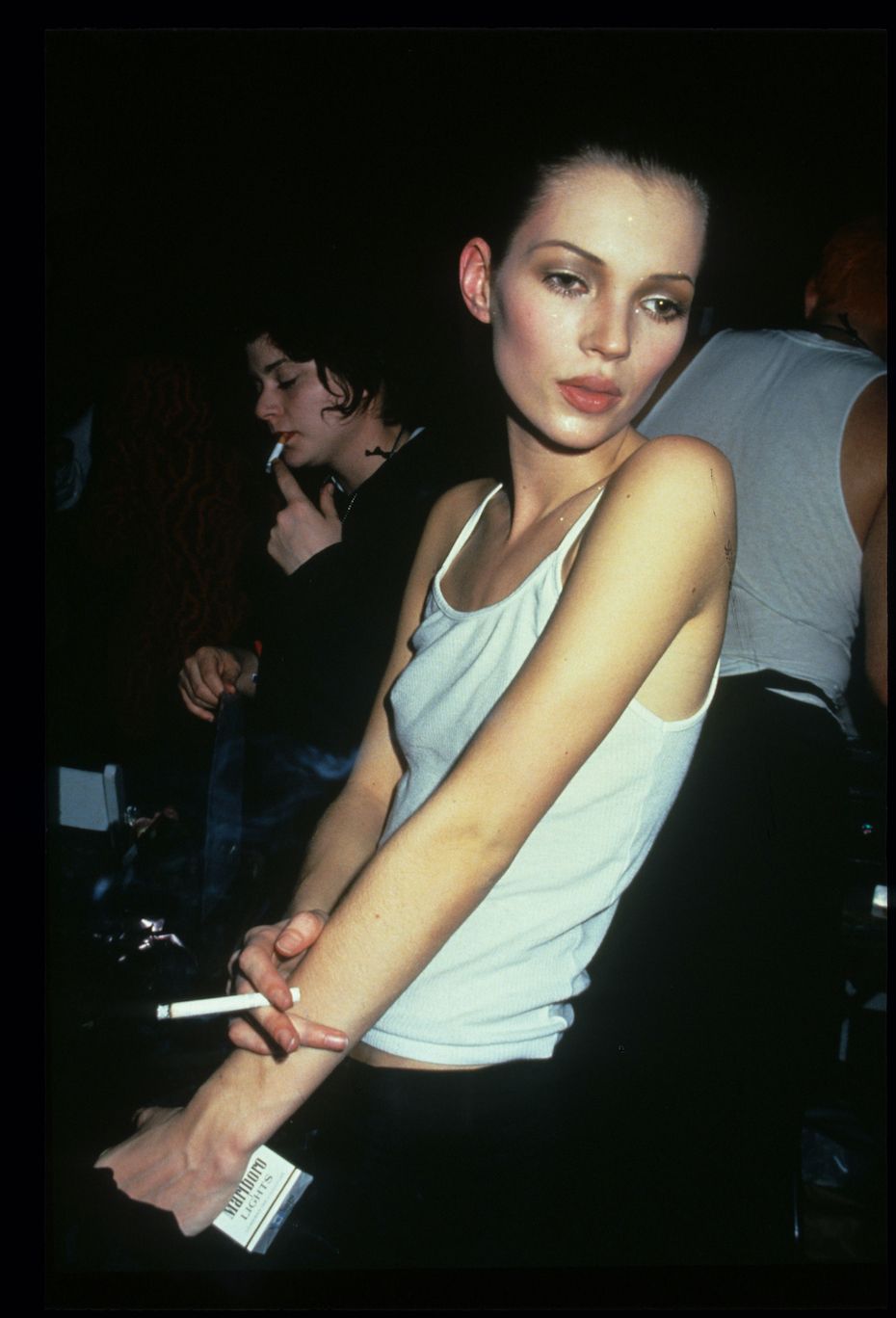 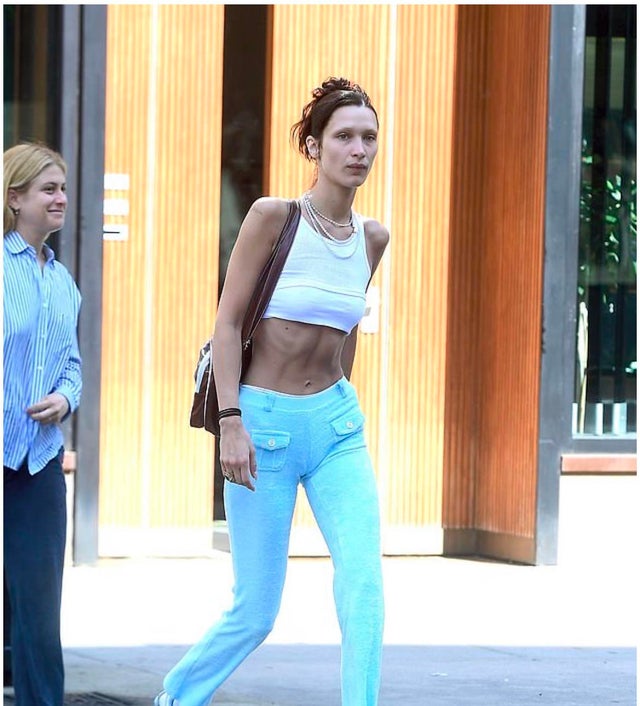 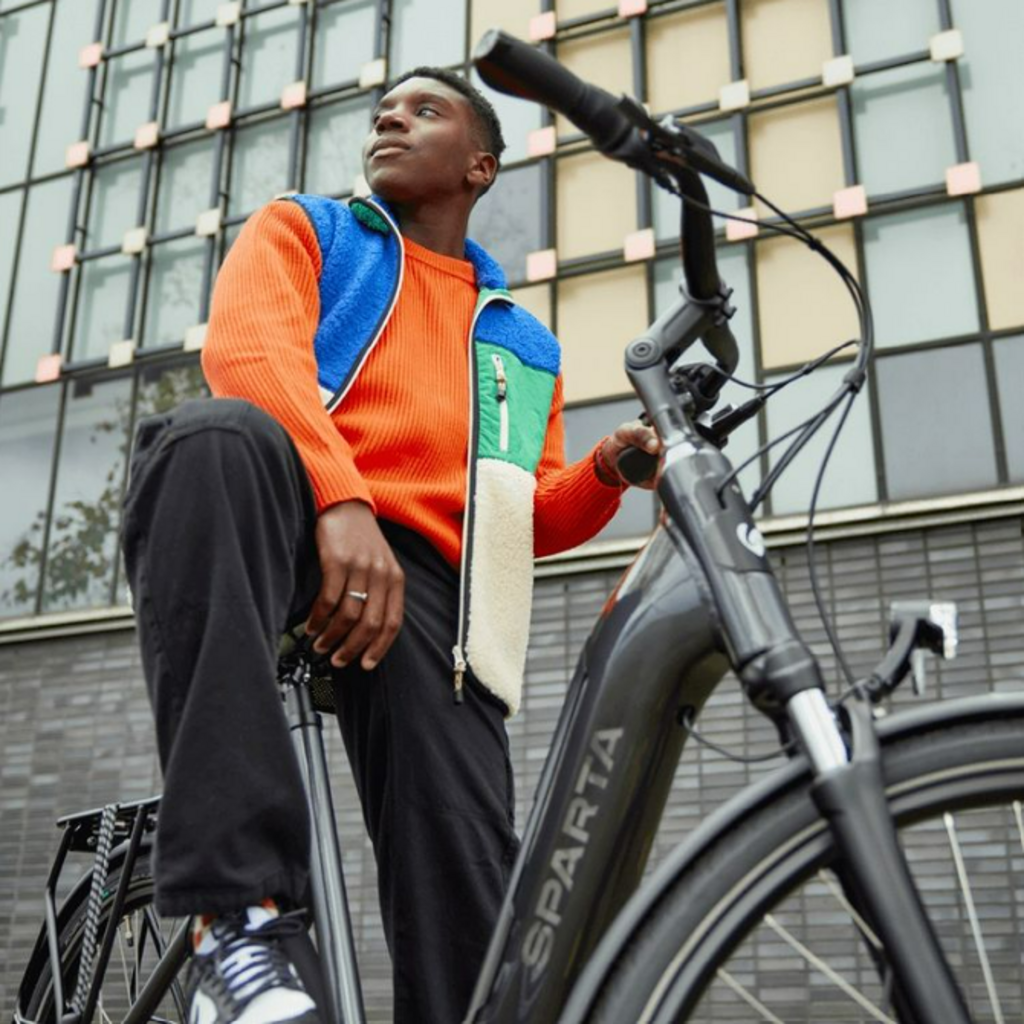 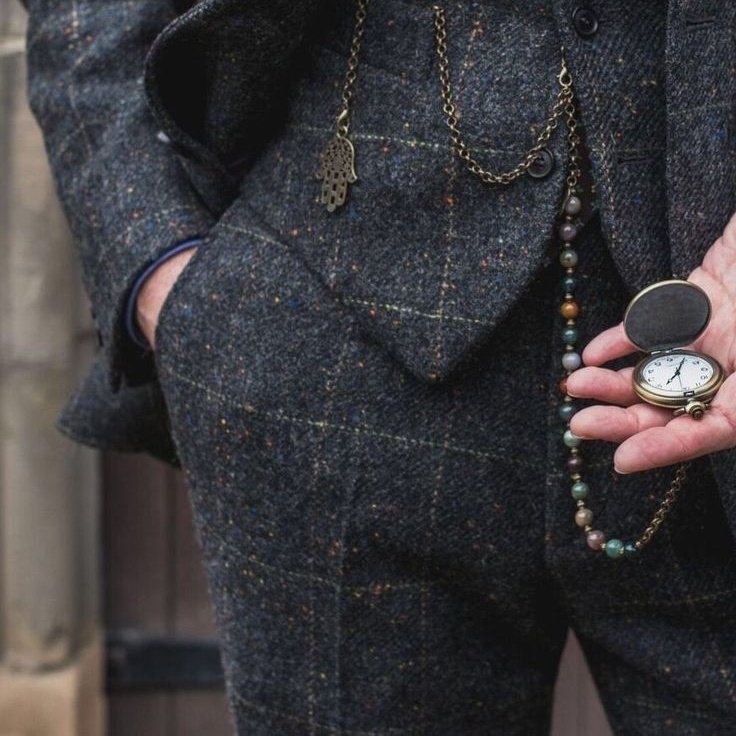 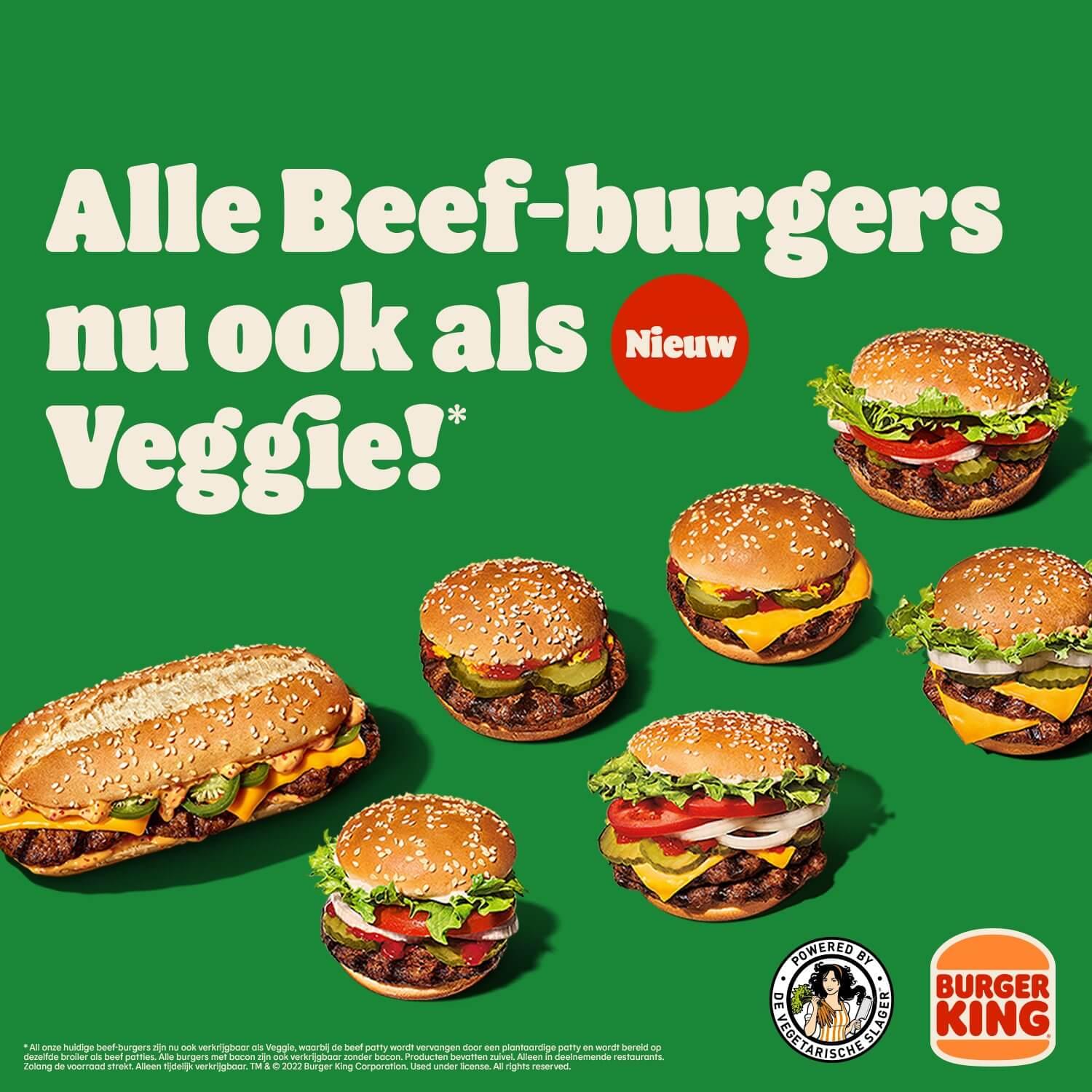 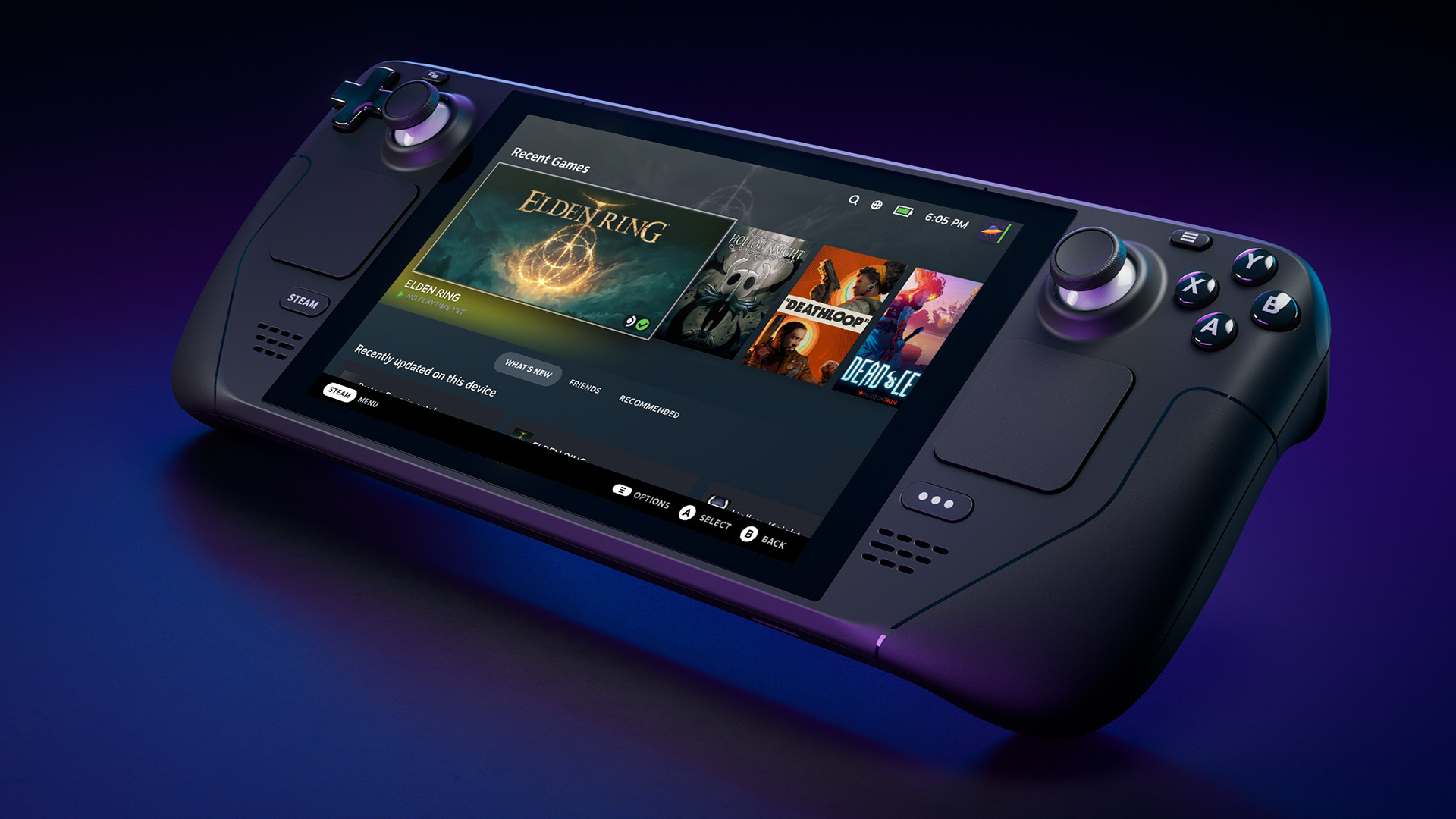 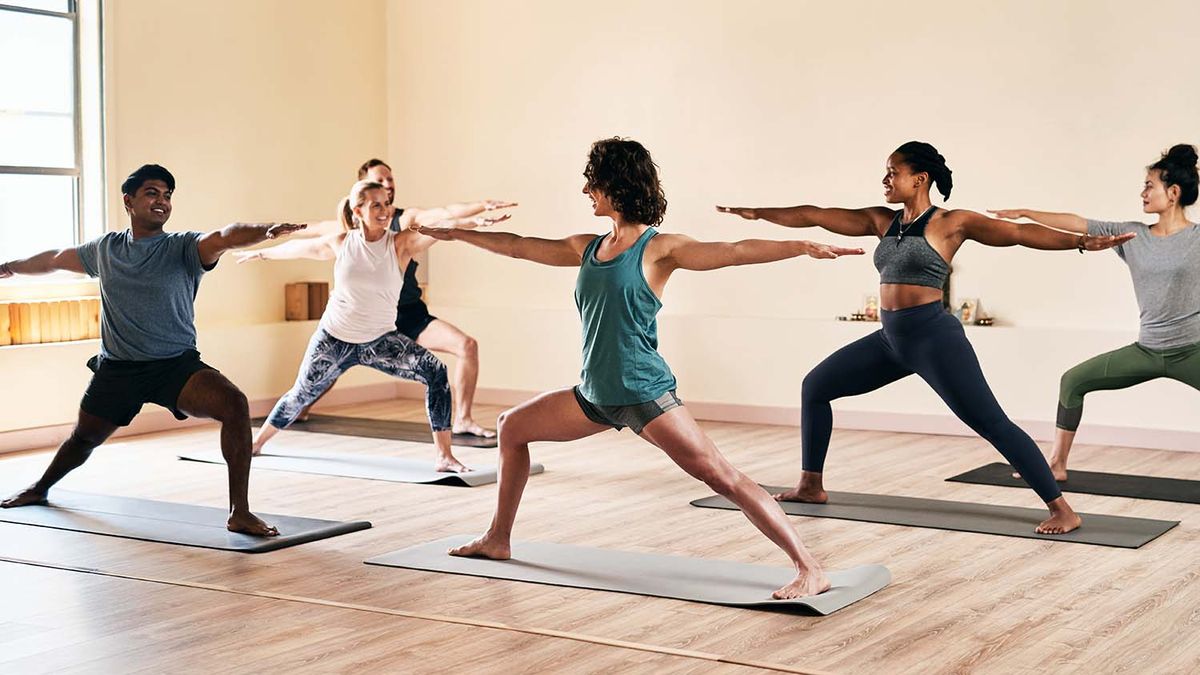 leefstijl
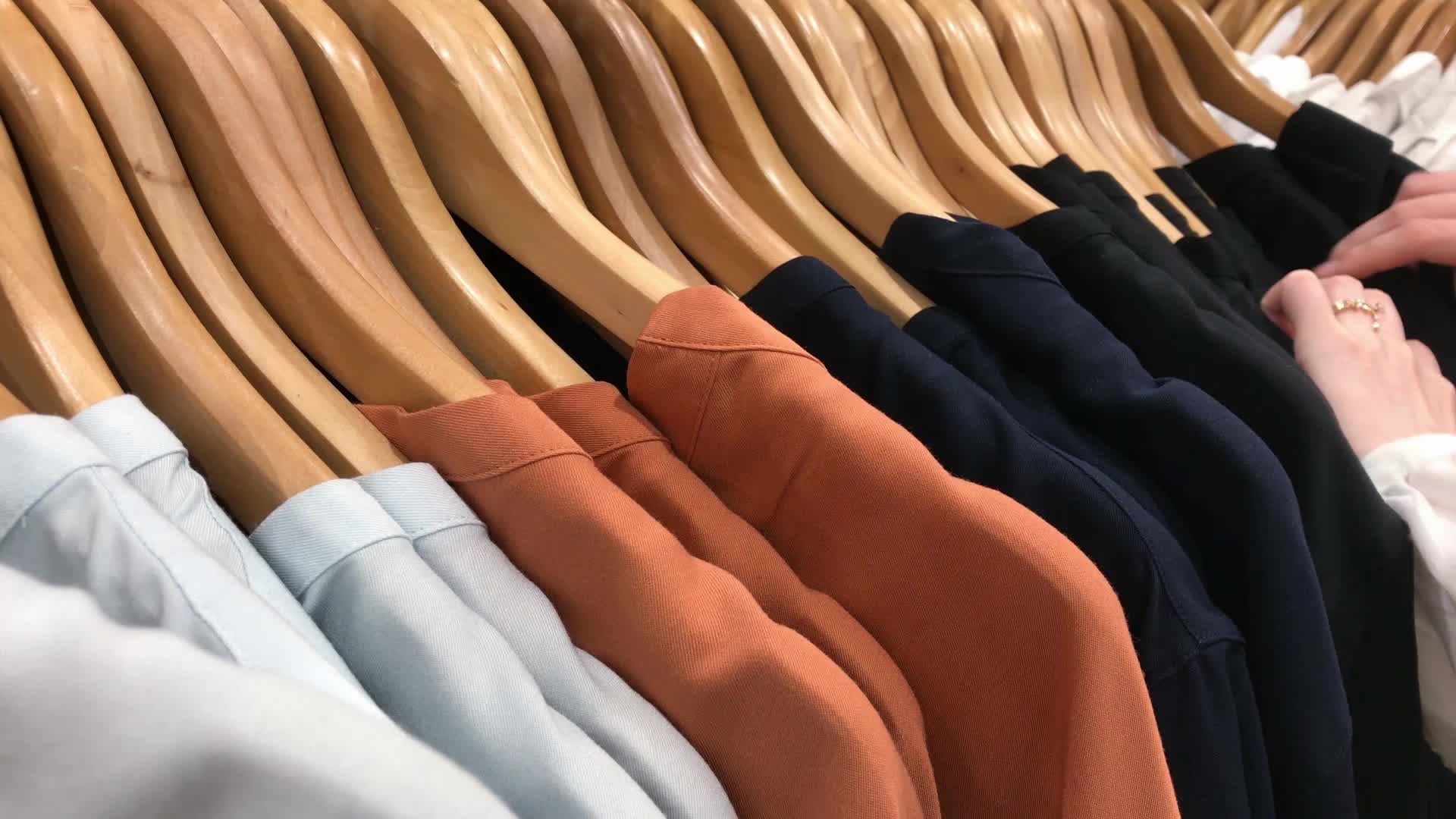 Onder leefstijl verstaan we de keuzes die je maakt op het gebied van voeding, beweging, kleding, relaties en vrije tijd
Wat is leefstijl
Wat zie je met zijn mentale en fysieke gezondheid gebeuren?Wat verandert er?
Kijkvraag:
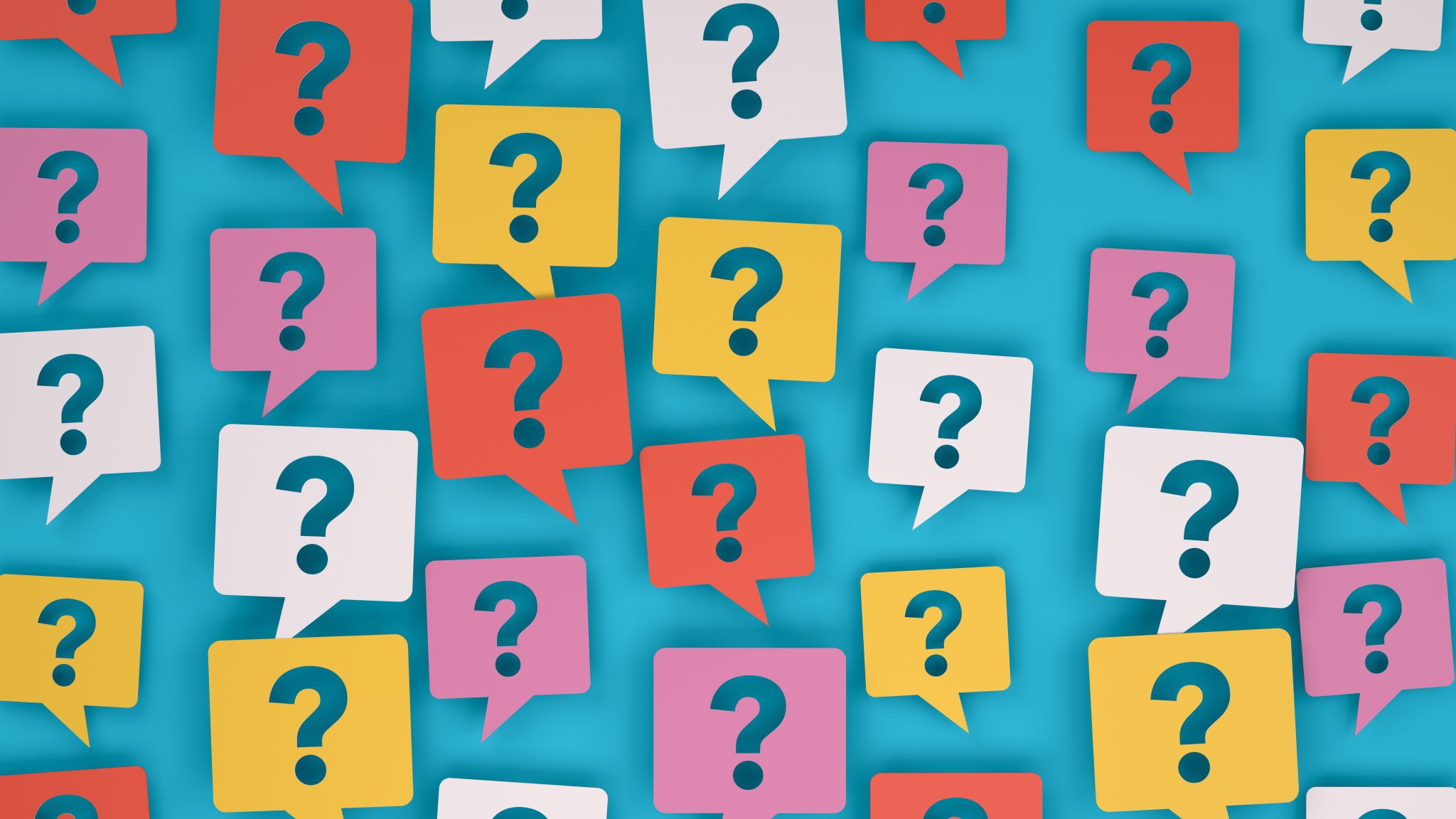 Volgende week
Maak de opdracht van paragraaf 1 in Learnbeat!